HAN FAN PURE AND FRESH QUIETLY ELEGANT PPT
简约 清新淡雅PPT
汇报人:宝藏PPT
Report: Ones DE design
目 录
01
年度工作概述ANNUAL WORK SUMMARY
工作完成情况COMPLETION OF WORK
02
成功项目展示SUCCESSFUL PROJECT
03
明年工作计划
NEXT YEAR WORK PLAN
04
PART1
年度工作概述
工作概述
具体工作明细
重点工作回顾
五项工作概述
点击添加相关标题文字
CLICK TO ADD CAPTION TEXT
100%
80%
80%
Good Speed
Perfect Speed
Good Speed
Denima stebus danime lovera don Wakamare dimas quosam santLoirem ipsume koler sita denimastebus danaasl ame lovera don Wakamare
Dalam perjalanan cintakura
Denima stebus danime lovera don Wakamare dimas quosam santLoirem ipsume koler sita denimastebus danaasl ame lovera don Wakamare
Dalam perjalanan cintakura
Denima stebus danime lovera don Wakamare dimas quosam santLoirem ipsume koler sita denimastebus danaasl ame lovera don Wakamare
Dalam perjalanan cintakura
Lorem stebus danaime lovera don akamare dimasa quosam santLoirem ipsume koler sit denima astebus daname lovera don yakamare dimasa qm sant porem ipsume denima ustebus daname lovera dono pakama dalaman manaada diantarakita bias begitu.
Dan manakalaadasebuahpercakapan yang bias dijadikan bahanpertimbangan apapun.
点击添加相关标题文字
CLICK TO ADD CAPTION TEXT
02
Rice
Corn
Wood
Loem ipsum dolor satan panam  cnsectetur adiscing elit dalam mencari.
Loem ipsum dolor satan panam  cnsectetur adiscing elit dalam mencari.
Loem ipsum dolor satan panam  cnsectetur adiscing elit dalam mencari.
01
03
点击添加相关标题文字
CLICK TO ADD CAPTION TEXT
Accumulation
Warneing
Bearish
Recovery
Distribution
Bullish
Lorem stebus danaime lovera donWakamare dimasa quosam santLoirem ipsume koler sit denimaOstebus daname lovera don yakamare dimasa qm santLorem ipsume denima dalam Ostebus daname lovera dono pakama dalaman. Lorem stebus danaime lovera donWakamare dimasa quosam santLoirem ipsume koler sit denimaOstebus daname lovera don yakamare dimasa qm santLorem ipsume denima dalam Ostebus daname lovera dono pakama dalaman.
点击添加相关标题文字
CLICK TO ADD CAPTION TEXT
Oil&Gas
Wood
Corn
Fish
Lorem Ipsum is dolor sita slidera power adus ana but volup dalam cintakuan
anande inteman.
Lorem Ipsum is dolor sita slidera power adus ana but volup dalam cintakuan
anande inteman.
Lorem Ipsum is dolor sita slidera power adus ana but volup dalam cintakuan
anande inteman.
Lorem Ipsum is dolor sita slidera power adus ana but volup dalam cintakuan
anande inteman.
01
02
03
04
点击添加相关标题文字
CLICK TO ADD CAPTION TEXT
OUR COMPANY
There are many variations of passages of lorem ipsum available, but the majority have suffered alteration in some form, by injected humour, or randomized words which don't
OUR COMPANY
There are many variations of passages of lorem ipsum available, but the majority have suffered alteration in some form, by injected humour, or randomized words which don't
OUR COMPANY
There are many variations of passages of lorem ipsum available, but the majority have suffered alteration in some form, by injected humour, or randomized words which don't
PART2
工作完成情况
工作概述
具体工作明细
重点工作回顾
五项工作概述
点击添加相关标题文字
CLICK TO ADD CAPTION TEXT
Asset Allocation
Chaos Theory
Qualitative Analysis
Momentum Investing
Lorem ipsum dolor sit met,nsectetur dipisc ing elit. Edimprdiet tinci
duntvelitlaoreet acilisis.
Lorem ipsum dolor sit met,nsectetur dipisc ing elit. Edimprdiet tinci
duntvelitlaoreet acilisis.
Lorem ipsum dolor sit met,nsectetur dipisc ing elit. Edimprdiet tinci
duntvelitlaoreet acilisis.
Lorem ipsum dolor sit met,nsectetur dipisc ing elit. Edimprdiet tinci
duntvelitlaoreet acilisis.
点击添加相关标题文字
CLICK TO ADD CAPTION TEXT
Measure
Improve
Plan
Loem ipsum dolor sit amet cnsectetur adipiscing elit Seddiet tincidunt velit
Loem ipsum dolor sit amet cnsectetur adipiscing elit Seddiet tincidunt velit
Loem ipsum dolor sit amet cnsectetur adipiscing elit Seddiet tincidunt velit
点击添加相关标题文字
CLICK TO ADD CAPTION TEXT
01
Denima Ostebus danaime lovera donWakamare dimas quosam santLoirem ipsume koler sit denimaOstebus daname lovera don Wakamare
Have right planning
02
Denima Ostebus danaime lovera donWakamare dimas quosam santLoirem ipsume koler sit denimaOstebus daname lovera don Wakamare
Have right equipment
03
Employ right people
Denima Ostebus danaime lovera donWakamare dimas quosam santLoirem ipsume koler sit denimaOstebus daname lovera don Wakamare
04
Have a right brand name
Denima Ostebus danaime lovera donWakamare dimas quosam santLoirem ipsume koler sit denimaOstebus daname lovera don Wakamare
Design a product well
Denima Ostebus danaime lovera donWakamare dimas quosam santLoirem ipsume koler sit denimaOstebus daname lovera don Wakamare
05
点击添加相关标题文字
CLICK TO ADD CAPTION TEXT
08.30 am
10.00 am
Introduction
Work Flow
Audit
Marketing
Infographic
08.00 am
09.00 am
11.00 am
Closing
Question
12.00 am
Lorem stebus danaime lovera donWakamare dimasa quosam santLoirem ipsume koler sit denimaOstebus daname lovera don yakamare dimasa qm santLorem ipsume denimaOstebus daname lovera dono pakama dalaman.
点击添加相关标题文字
CLICK TO ADD CAPTION TEXT
Presentation
Photography
Web Design
Streaming
Graphic
Management
There are many variations of Lorem Ipsum available, but the majority have suffered  There are many variations of  Ipsum available
Data Analysis
There are many variations of Lorem Ipsum available, but the majority have suffered  There are many variations of Ipsum available
Mobile Apps
There are many variations of Lorem Ipsum available, but the majority have suffered  There are many variations of Ipsum available
Web Design
There are many variations of Lorem Ipsum available, but the majority have suffered  There are many variations of Ipsum available,
Management
There are many variations of Lorem Ipsum available, but the majority have suffered  There are many variations of  Ipsum available
PART3
成功项目展示
工作概述
具体工作明细
重点工作回顾
五项工作概述
点击添加相关标题文字
CLICK TO ADD CAPTION TEXT
Computing Skill
Denima ustebus danaime lovera donWakamare dimasa quosam santLoirem ipsume koler sit denimaOstebus
Communication
Graphic Design
Organising
Leadership
Porem ipsum dolor sit amet, cot adipicing elit. Sed imperun velit laoreet facilisisan raesent dala encari rinadewnita
Porem ipsum dolor sit amet, cot adipicing elit. Sed imperun velit laoreet facilisisan raesent dala encari rinadewnita
Porem ipsum dolor sit amet, cot adipicing elit. Sed imperun velit laoreet facilisisan raesent dala encari rinadewnita
Porem ipsum dolor sit amet, cot adipicing elit. Sed imperun velit laoreet facilisisan raesent dala encari rinadewnita
点击添加相关标题文字
CLICK TO ADD CAPTION TEXT
Social media 4
Social media 1
Social media 2
Social media 3
Social media 5
Loem ipsum dolor amet cnsectetur aiscing elit Seddiet tincidunt velitama.
Loem ipsum dolor amet cnsectetur aiscing elit Seddiet tincidunt velitama.
Loem ipsum dolor amet cnsectetur aiscing elit Seddiet tincidunt velitama.
Loem ipsum dolor amet cnsectetur aiscing elit Seddiet tincidunt velitama.
Loem ipsum dolor amet cnsectetur aiscing elit Seddiet tincidunt velitama.
18M USER
14M USER
15M USER
13M USER
16M USER
点击添加相关标题文字
CLICK TO ADD CAPTION TEXT
Refine Plans
Gather
Market
Information
Analyze
Differcnces
Aplication & User Security
Lenima astebus danaime povera dop pakamare dimesa puosam santLoirem ipsume kolera sit denima tetebus saname lovera don rakamare dimasa qm santLorem lipseme denima yestebus daname rovera don takama.

Lenima astebus danaime povera dop pakamare rakamare dimasa qm santLorem lipseme denima yestebus dalam mencari dana mendapatkan.
Market
Inteligence
Track
Result
Develop Plan
Identify
SCA
Strategy
Set Goals
点击添加相关标题文字
CLICK TO ADD CAPTION TEXT
30%
40%
80%
90%
Yellow Tube
Green Tube
Blue Tube
Red Tube
Lorem Ipsum is dolor sita slidera power adus ana but volup dalam cintakuan
anande inteman.
Lorem Ipsum is dolor sita slidera power adus ana but volup dalam cintakuan
anande inteman.
Lorem Ipsum is dolor sita slidera power adus ana but volup dalam cintakuan
anande inteman.
Lorem Ipsum is dolor sita slidera power adus ana but volup dalam cintakuan
anande inteman.
点击添加相关标题文字
CLICK TO ADD CAPTION TEXT
Review
Action
Full Support
Cheking
Development
Lorem Ipms dolor sita slidera por adus ana but volup dam cintakuan
ande inteman.
Lorem Ipms dolor sita slidera por adus ana but volup dam cintakuan
ande inteman.
Lorem Ipms dolor sita slidera por adus ana but volup dam cintakuan
ande inteman.
Lorem Ipms dolor sita slidera por adus ana but volup dam cintakuan
ande inteman.
Lorem Ipms dolor sita slidera por adus ana but volup dam cintakuan
ande inteman.
PART4
明年工作计划
工作概述
具体工作明细
重点工作回顾
五项工作概述
点击添加相关标题文字
CLICK TO ADD CAPTION TEXT
Price
Place
Product
Promotion
Porem ipsum dolor sit amet, cot adipicing elit. Sed imperun velit laoreet facilisisan raesent dala encari rinadewnita
Porem ipsum dolor sit amet, cot adipicing elit. Sed imperun velit laoreet facilisisan raesent dala encari rinadewnita
Porem ipsum dolor sit amet, cot adipicing elit. Sed imperun velit laoreet facilisisan raesent dala encari rinadewnita
Porem ipsum dolor sit amet, cot adipicing elit. Sed imperun velit laoreet facilisisan raesent dala encari rinadewnita
点击添加相关标题文字
CLICK TO ADD CAPTION TEXT
Lorem stebus danaime lovera donWakamare dimasa quosam santLoirem ipsume koler sit denimaOstebus daname lovera don yakamare dimasa qm santLorem ipsume denima dalam Ostebus daname lovera dono pakama dalaman. Lorem stebus danaime lovera donWakamare dimasa quosam santLoirem ipsume koler sit denimaOstebus daname lovera don yakamare dimasa qm santLorem ipsume denima dalam Ostebus daname lovera dono pakama dalaman.
Purple Tree
Green Tree
Blue Tree
“Lorem Ipsum is dolor sita slide power adus na but volup
Ande inteman.”
“Lorem Ipsum is dolor sita slide power adus na but volup
Ande inteman.”
“Lorem Ipsum is dolor sita slide power adus na but volup
Ande inteman.”
点击添加相关标题文字
CLICK TO ADD CAPTION TEXT
Number five
Number One
Number Two
Number Three
Number Four
There are many variations of passages of Lorem Ipsum available, but the majority have suffered alteration in form.
There are many variations of passages of Lorem Ipsum available, but the majority have suffered alteration in form.
There are many variations of passages of Lorem Ipsum available, but the majority have suffered alteration in form.
There are many variations of passages of Lorem Ipsum available, but the majority have suffered alteration in form.
There are many variations of passages of Lorem Ipsum available, but the majority have suffered alteration in form.
01
95%
85%
75%
02
50%
45%
03
04
05
点击添加相关标题文字
CLICK TO ADD CAPTION TEXT
Keep always with us
Lenima astebus danai ame povera dopanca pakamare dadimesa puosam santLoirem ipsume kolera sitamba denima tetebus saname lovera don rakamare dimam qm santLorem lipsme denima yestebus danasenata rovera don takama rinaku. Dan mencaji dika yangdolo
Dimn lorem ipsue denim.
Be The Honest Costumer
Lenima astebus danai ame povera dopanca pakamare dadimesa puosam santLoirem ipsume kolera sitamba denima tetebus saname lovera don rakamare dimam qm santLorem lipsme denima yestebus danasenata rovera don takama rinaku. Dan mencaji dika yangdolo
Dimn lorem ipsue denim.
Penimau stebir paname kolera munre pimusa upsam sart
taram maka puvore.
感谢聆听，批评指导
THANK YOU
汇报人:宝藏PPT
Report: Ones DE design
更多精品PPT资源尽在—PPT宝藏！
www.PPTBZ.com
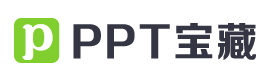 [Speaker Notes: 模板来自于 http://www.ypppt.com]